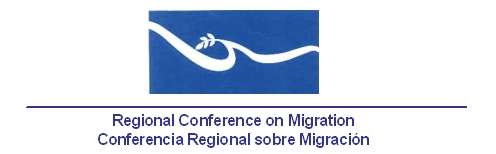 Reunión Red de Funcionarios de Enlace para el Combate al Tráfico Ilícito de Migrantes y la Trata de Personas
Ciudad de Panamá, Panamá4 de diciembre de 2012
RED REGIONAL DE ORGANIZACIONES CIVILES PARA LAS MIGRACIONES
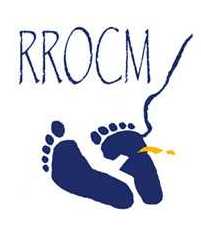 AVANCES EN EL COMBATE CONTRA EL DELITO DE LA TRATA
RROCM ha observado avances en la promulgación de leyes contra el delito de trata de personas.

México: Ley General para Prevenir, Sancionar y Erradicar los Delitos en materia de Trata de Personas y para la Protección y Asistencia de las Víctimas de esos delitos. 
Guatemala: Ley contra la Trata de Personas y Explotación Sexual. Decreto 9-2009.
Belice: “Trafficking in Persons (Prohibition) Bill”. 2003.
El Salvador: En proceso.
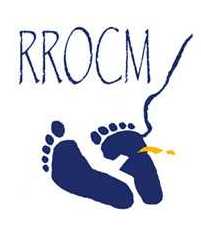 Honduras: Ley contra la trata de personas. Decreto  59-2012.

Nicaragua: Ley Integral contra la violencia a las mujeres en donde se establece de manera especifica el delito de la trata y actividades conexas. Ley  n°779. 2012. 

Costa Rica: Ley contra la Trata de Personas y la Creación de la Coalición Nacional contra el Tráfico Ilícito de Migrantes y la Trata de Personas (CONATT). Ley n°9095. 2012.

Panamá: Ley contra la trata de personas y actividades conexas. Ley n° 79(2011).

República Dominicana: Sobre  Tráfico ilícito de migrantes y trata de personas. Ley n° 137-03. 2003
En la mayoría de los países miembros de la RROCM se participa activamente en las Coaliciones Nacionales contra el delito de trata de personas y el tráfico ilícito de migrantes.

Los miembros de la RROCM realizan campañas de sensibilización,  formación y capacitación dirigidas a funcionarios/as del poder judicial, policía nacional, fiscalías y jueces  para la prevención del delito de trata de personas y tráfico ilícito de migrantes.

Se considera importante que organizaciones de la RROCM colaboran con la atención a personas víctimas  del delito, a través de las unidades y coaliciones nacionales.
DESAFIOS
En la actualidad se mantiene la necesidad de contar con albergues o centros adecuados para la protección y atención de las personas víctimas y testigos del delito.

Las personas víctimas del desplazamiento forzado por las nuevas formas de violencia en la región, son las más vulnerables a caer en las redes de tratantes particularmente niños, niñas y adolescente no acompañados.

Se debe garantizar que las víctimas de trata tengan acceso al reconocimiento de la condición de refugiado,  siendo debidamente atendidos y protegidos para evitar la re-victimización.
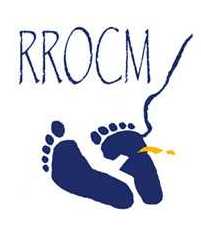 RROCM, reitera a todos los países de la región de la CRM, que el retorno de una víctima de trata, debe ser  voluntario.

Los niños, niñas y adolescentes no acompañados en situación de alta vulnerabilidad es uno de los ejes temáticos a trabajar en el Grupo Ad- Hoc.
PROPUESTAS
En el marco del I Congreso Latinoamericano contra la trata de personas y el Proyecto Latinoamericano Observa la Trata, la RROCM se encuentra constituyendo  los observatorios  en los países de Guatemala, El Salvador, Nicaragua, y República Dominicana.

En vista de la preparación del III Congreso Latinoamericano contra la trata de personas a realizarse en Colombia, del 17 al 19 de julio del 2013, la RROCM propone a los gobiernos de la CRM que se sumen al esfuerzo como una oportunidad de intercambio de experiencias  y buenas prácticas con  los países involucrados.
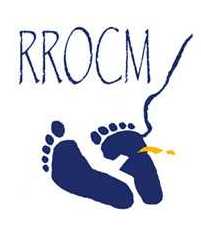 De cara a la preparación del IV Congreso Latinoamericano contra la Trata de personas, la RROCM solicita en esta reunión de funcionarios de enlace y a la Coalición Centroamericana contra la tarta de personas generar cartas de apoyo para la postulación de sede centroamericana de este evento,   considerándose como candidatos posibles universidades de  los  países de  El Salvador y Nicaragua.